Broncoscopia na SIDA: 
Estaria a BTB Indicada?
MARCELO GERVILLA GREGÓRIO
Biópsia transbrônquica em pacientes imunodeprimidos
84 exames de BF com BAL e TBB em 79 pac. com HIV
BF estabeleceu etiologia em 67 casos (79,7%)
P<0,003
Lavado contribui para aumentar o rendimento em apenas 2 casos
Cazzadori, Angelo MD; Chest. 107(1):101-106, January 1995.
Pneumocystis carinii Rendimento dos métodos
15 estudos
Suhail Raoof MD; Clinics in Chest Medicine, Vol. 20 • N1 • March 1999
Redução do número de exames após introdução da terapia anti-retrovirus
2139 pacientes da era pré HAART 
X
936 pacientes da era pós HAART
P<0,001
Simon Taggart MD; CHEST,Volume 122 • Number 3 • September 2002
Perfil dos pacientes antes e após terapia anti-retroviral de alta atividade
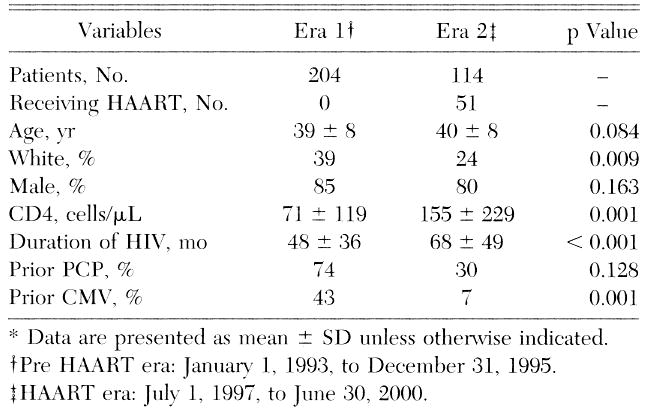 Wolff, Armand J. MD; Chest. 120(6):1888-1893, December 2001
Incidência de PPC
36%
17%
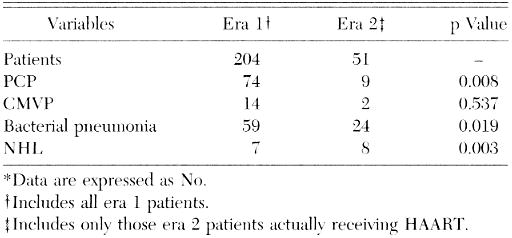 Wolff, Armand J. MD; Chest. 120(6):1888-1893, December 2001
Pneumocystis carinii Efeito da profilaxia sobre o rendimento dos métodos
P< 0,05
Levine SV; Am Rev Respir Dis 144:760-764, 1991
Pneumocystis carinii PCR-DNA
Estudo retrospectivo de 480 amostras de BAL
	“congeladas” de pacientes imunodeprimidos com diagnóstico de PPC que analisou a correlação da positividade do PCR-DNA com imunofluorescência(IF) e coloração com prata (MSS).
Nieminen, E Clinical Microbiology & Infection Supplement Vol.10 Suppl.t 3, p 403–404, 2004
Pneumocystis carinii Tratamento empírico
43% dos pacientes que preenchiam os critérios estabelecidos pelo CDC para diagnóstico presuntivo de PCP apresentavam outro diagnóstico.
Strongyloides
Luce JM; Am Rev Respir Dis 138:1076-1077, 1988
Tuberculose Rendimento dos métodos
Baciloscopia é o melhor método com rendimento de 50 a 60%
Escarro induzido e BAL em paciente com baciloscopia negativa tem rendimento de 19%  e 12% e as culturas 77 e 73%
Barnes PF- N Engl J Med 324:1644-1650, 1991 
BTB aumenta em 39% o rendimento da broncoscopia e a cultura da biópsia é a única fonte positiva em 16% dos casos
Salzman SH - Chest - 01-JUL-1992; 102(1): 143-6
Tuberculose PCR-DNA
2 exames de PCR-DNA em escarro e 1 teste em LBA tem valor preditivo negativo de 100%
Gerd Laifer MD; CHEST Vol. 125 • N 3 • March 2004
Mycobacterium-avium complex (MAC) Rendimento dos métodos
Ocorrência de 5,5% dos pacientes com SIDA
Usualmente em pacientes com:
 CD4 < 100cels/µl
 febre, hepatoesplenomegalia e perda ponderal
Hemocultura + em doença disseminada
Positividade no BAL não confirma infecção
Biópsia transbrônquica é necessária para demonstrar invasão tecidual ou granuloma
Murray JF;  Am Rev Respir Dis 141:1356-1372, 1990
VIRUS Rendimento dos métodos
O isolamento de CMV ou HSV no LAB não confirma o diagnóstico de infecção por estes agentes 
A confirmação depende de:
 Demonstração do efeito citopático nas céls. do BAL
ou
Alteração histopatológica de biópsia
LeGallant JE; Ann Intern Med 120:932-944, 1994
FUNGOS Rendimento dos métodos
O isolamento de candida e aspegilus no LBA não confirma infecção por estes agentes. A confirmação depende da invasão tecidual da biópsia
O rendimento da biópsia transbrônquica é de apenas 18% para aspergilose
Denning DW; N Engl J Med 324:654-662, 1991
 
Para histoplasmose basta a positividade no LBA ou BTB que tem sensibilidade superior ao primeiro 
Salzman SH; Chest 93:916-921, 1988
Sarcoma de Kaposi Rendimento dos métodos
O diagnóstico é feito pelo achado típico na mucosa brônquica. 
A pesquisa de PCR-DNA para HHV8 no LBA apresenta:
Especificidade		98,9%			 	
Sensibilidade		100%
VPN			100%
VPP 			83%
Tamm M - Am J Respir Crit Care Med - 01-FEB-1998; 157(2): 458-63
Els NJV;  Clin Chest Med 17:767-785, 1996
Linfoma não Hodgkin
Ocorre em 2 a 5% da pop. infectada, com incidência 60 x maior que pop. não infectada

Rendimento da biópsia transbrônquica	 é de 58%
Eisner MD; Chest 110:729-736, 1996
Pneumonia intersticial
Pneumonia intersticial linfocítica e não específica
NIP e LIP
LBA sem valor
BTT é inespecífica
Biópsia torácica aberta é diagnóstica porém pouco realizada
Suffredini AF; Ann Intern Med 107:7-13, 1987
Pneumonia intersticial
A positividade de PCR-DNA no LBA para linfócitos CD8 é sugestiva de LIP
Zompi S, Delfau-Larue MH; Arch Intern Med 161: 2001; 124.
HIV assintomático com infiltrado pulmonar
Significado de achados radiológicos anormais em pacientes infectados pelo HIV-I sem sintomatologia respiratória
44 pacientes:
(6% com cont. de CD4 < 200)
(57% recebendo profilaxia para p. caninii)
Gold, Jeffrey A. MD; Chest. 121(5):1472-1477, May 2002.
HIV assintomático com infiltrado pulmonar
Gold, Jeffrey A. MD; Chest. 121(5):1472-1477, May 2002.
HIV assintomático com infiltrado pulmonar
44 pacientes
Broncoscopia foi realizada em 25 pacientes
BTB em 16 pacientes

Punção aspirativa em 6 pacientes
Gold, Jeffrey A. MD; Chest. 121(5):1472-1477, May 2002.
HIV assintomático com infiltrado pulmonar
44 pacientes
Broncoscopia foi realizada em 25 pacientes
BTB em 16 pacientes
DEFINIU  7 DIAGNÓSTICOS
Gold, Jeffrey A. MD; Chest. 121(5):1472-1477, May 2002.
HIV assintomático com infiltrado pulmonar
Gold, Jeffrey A. MD; Chest. 121(5):1472-1477, May 2002.
Broncoscopia em imunocomprometidos com infiltrado pulmonar
104 pacientes submetidos a BF
59 submetidos a BAL 
(lavado broncoalveolar)
45 submetidos a BAL e TBB (biópsia transbrônquica)
complicações
Mehta, Atul C. MD; CHEST. 125(2):712-722, February 2004.
Complicações da BF em imunodeprimidos
22 complicações em 104 procedimentos
13,5% de sangramentos (< que 100ml)
9,6% de hipoxemia (2 necessitaram suporte ventilatório)
4% de pneumotórax (sem necessidade de drenagem)
Nenhum óbito
Mehta, Atul C. MD; CHEST. 125(2):712-722, February 2004.
Biópsia transbrônquica em pacientes imunodeprimidos
Complicações:

3 casos de pneumotórax com necessidade de drenagem tubular (2,5%)
1 caso de sangramento de mais de 100 ml, controlado durante o procedimento
Nenhum caso de hipoxemia grave com necessidade de suporte ventilatório
Cazzadori, Angelo MD; Chest. 107(1):101-106, January 1995.
Conclusões
A população portadora de SIDA apresenta menor incidência de PPC que anteriormente
Não surgiram novos métodos para substituir os métodos broncoscópicos.
A BTB aumenta o rendimento diagnóstico em quase todas as possibilidades sem risco significativo para esta população (imunodeprimidos)